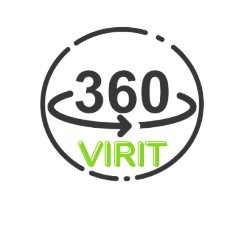 Panel Mülakatları
Bu atölye çalışmasında nasıl başarılı olunacağını tartışıyor ve örnek soru ve cevaplar sunuyoruz.
BAŞLA
[Speaker Notes: Başla]
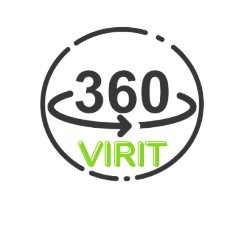 Panel mülakatı nedir?
Panel mülakatı bir adayı ve genellikle farklı bölümlerin temsilcileri olan birkaç mülakatçıyı içeren bir mülakat türüdür. Panel mülakatında başvuru sahibi daha sonra işe alma kararını veren bir grup insanın sorularını yanıtlar.
İLERİ
GERİ
[Speaker Notes: Önceki   Sonraki]
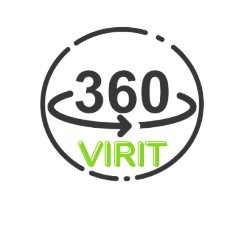 Başlamadan Önce
Bir panel mülakatında aynı anda birkaç karar vericiyle bir araya geldiğinizi bilmek önemlidir.

Başarılı bir mülakat için nelere dikkat etmeniz gerektiğini düşünüyorsunuz? Tüm fikirlerinizi bir kağıt parçasına yazın.

Daha önce iş görüşmesi deneyimi olan kişilerden ipuçları alın.

Ayrılan süre 1.5 dakika
İLERİ
GERİ
[Speaker Notes: Önceki	Sonraki]
Başarılı bir Panel Mülakatının İpuçları
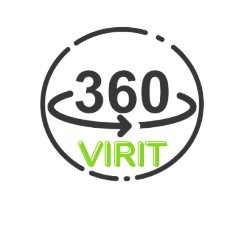 Bazı açılardan panel mülakatı yüz yüze mülakatlardan farklı değildir. Görüşmeci size bir soru sorar ve siz bir cevap verirsiniz. Ancak bir panel mülakatının dinamikleri bire bir mülakattan farklıdır ve bu farklılıklara hakim olmak size diğer adaylara göre bir avantaj sağlayabilir. 

İlerleyen sayfalarda bir panel mülakatı sırasında ihtiyaç duyacağınız bazı ipuçları bulacaksınız. Her ipucu hakkında daha fazla bilgi edinmek için menüyü kullanın ve bazı durumlarda yanıtlarınızı ve bu alanlarda bekleyebileceğiniz soru türlerini test edecek isteye bağlı etkinliklere katılın.
İLERİ
GERİ
[Speaker Notes: Önceki	Sonraki]
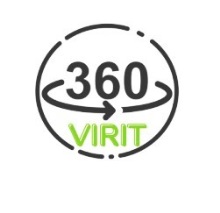 Bu konuda daha fazla bilgi edinmek ve bu alandaki becerileriniz test etmek için bir ipucuna tıklayın.
Bir Gündem Oluşturun
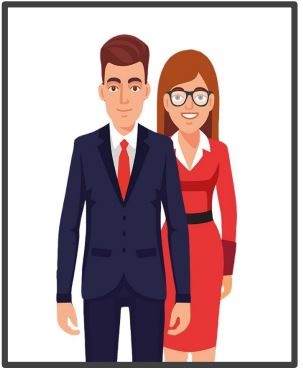 Beden Dilinize Dikkat Edin
Herkese yeterince getirin
Not Al
Herhangi bir Röportaj gibi Davran
Sabırlı, kibar olun ve gerektiğinde tekrar edin
Herkese eşit davranın
Yüksek Sesle Konuş
Almaya Hazır
Teste Devam Et
[Speaker Notes: Bir Gündem Oluşturun 			Beden Dilinize Dikkat Edin

Herkese yeterince getirin 			Not Al

Herhangi bir Röportaj gibi Davran		Sabırlı, kibar olun ve gerektiğinde tekrar edin

Herkese eşit davranın  			Yüksek Sesle Konuş

Almaya Hazır


			Teste Devam Et]
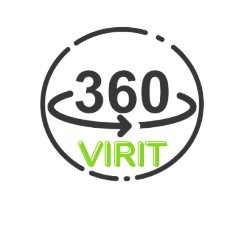 Bir Gündem Oluşturun
Bir mülakata davet edildiğinizde, inşallah firma size panel mülakatı yapacağını söyler. Ancak firma size kiminle görüşme yapacağınızı veya görüşmenin nasıl ilerleyeceğini söylemiyorsa bu bilgiyi talep etmelisiniz.
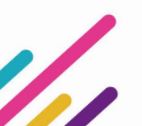 MENÜYE DÖN
[Speaker Notes: Menüye Geri Dön]
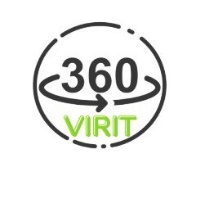 Herkese Yeterince Getirin
Bir röportajda sunmayı planladığınız her şeyin fazladan kopyalarını getirmeniz her zaman tavsiye edilir. Bu sadece özgeçmişinizi değil, aynı zamanda iş örnekleriniz veya portföyünüzü de içerir.
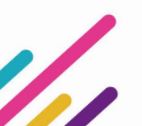 MENÜYE DÖN
[Speaker Notes: Menüye Geri Dön]
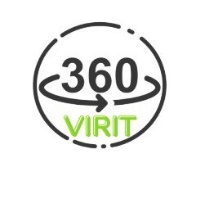 Herhangi Bir Görüşme Gibi Davran
Eğer yakın zamanda bir panel röportajınız olduğunu biliyorsanız, endişelenmeyin. Herhangi bir röportajda olduğu gibi buna da hazırlanın. Özgeçmişinizi gözden geçirin, cevaplarınızı tekrar edin, beklenmedik durumlara hazırlıklı olun ve böylelikle mükemmel hazırlanmış bir aday olacaksınız.
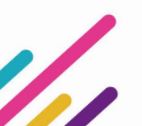 MENÜYE DÖN
TESTİ YAP
[Speaker Notes: Menüye Geri Dön

Cevaplarınızı Test Edin]
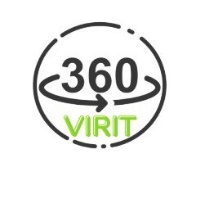 Herkese Eşit Davranın
Sohbete sağdan başlayın ve herkese eşit davranın. Odaya girdiğinizde bir dakikanızı ayırın ve herkese kendinizi tanıtın. İsimlerini ve (mümkünse) unvanını aldığınızdan emin olun. Unvanı ne olursa olsun herkese aynı şekilde davranın. Birinin CEO olması işe alım kararlarında söz sahibi olduğu anlamına gelmez bu nedenle konuşmanıza herkesi dahil ettiğinizden emin olun.

Sorular başladığında cevaplarken herkese hitap edin. Soruyu soran kişiyle göz teması kurun. Cevabınızın başlangıcını geçer geçmez diğer panelistlerle göz teması kurun.
 .
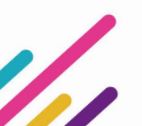 MENÜYE DÖN
[Speaker Notes: Menüye Dön]
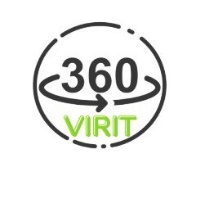 Almaya Hazır
Yüz yüze görüşmeden farklı olarak, sorular arasında genellikle duraklama yoktur. Bir çok görüşmeci olduğundan, bir kişi bir soruyu bitirdiğinde bir sonraki kişi yeni bir soru sorar.

Cevaplarınızı vermekte acele etmeyin. Düşüncelerinizi sıralamak için cevap vermeden önce bir süre duraklayın. Derin bir nefes zihninizi açar. Veya cevabınıza başlamadan önce (söyleyeceğiniz) «Ne harika bir soru» (ifadesi) size birkaç dakika zaman kazandırır.
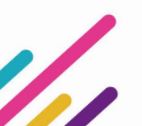 MENÜYE DÖN
[Speaker Notes: Menüye Dön]
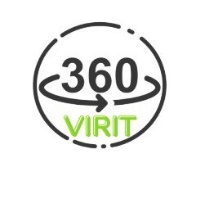 Beden Dilinize Dikkat Edin
Bir panel mülakatında beden dili diğer (mülakat) tiplerinden daha bile önemli olabilir. Önünüzde bir masa veya sıra olmayabilir. Panele bakan bir odanın ortasındaki sandalyede oturuyor olabilirsiniz. 

Ayaklarınızı yere vurmak veya parmaklarınızla davul çalmak gibi «gergin» aktiviteler yapmadığınızdan emin olun,. Dik oturun ve diğer görüşmelerde yaptığınız gibi panelde konuşun.
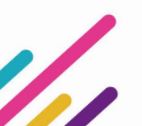 MENÜYE DÖN
[Speaker Notes: Menüye Geri Dön]
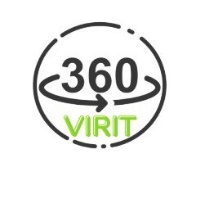 Yüksek Sesle Konuş
Beden dilinden bahsederken ses seviyesinden de bahsedelim. Panel mülakatında normalden daha yüksek sesle konuşmanız gerekebilir. Bu ilk başta rahatsız edici olabilir ancak cevaplarınızı tekrarlamak zorunda kalmaktansa yüksek sesle ve duyulur olmak daha iyidir.
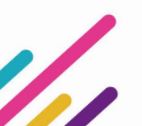 MENÜYE DÖN
[Speaker Notes: Menüye Geri Dön]
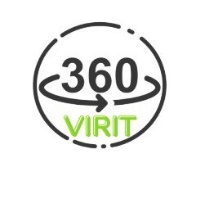 Not Al
Ayrıca, not almayı da unutmayın! 

Becerilerinizi ve deneyiminiz kimin sorduğunu ve son işinizden neden ayrıldığınızı kimin sorduğunu nasıl hatırlıyorsunuz? Önemsiz görünebilir ancak görüşme sırasında veya sonrasında bu bilgilere ne zaman ihtiyacınız olacağını asla bilemezsiniz.

Görüşme sırasında not almakta zorlanıyorsanız görüşmeden sonra sessiz bir yer bulun ve aklınızdakileri yazın. Veya (kendi telefonunuzu) arayın ve önemli bilgileri içeren bir mesaj bırakın.
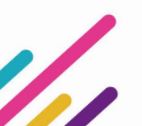 MENÜYE DÖN
[Speaker Notes: Menüye Geri Dön]
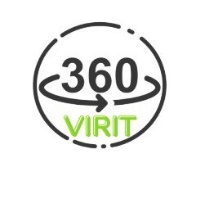 Sabırlı, kibar olun ve gerektiğinde tekrar edin
Bazen aynı cevabı üç kez tekrarlamanız gerekir. Bunu gülümseyerek yapın aynı soruların bir kaz kez farklı kelimelerle size sorulması olasıdır. Ertelemeyin. Bunun yerine ilk cevabınızı genişletmek için bunu bir fırsat olarak görün.
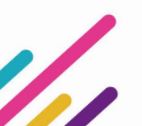 MENÜYE DÖN
[Speaker Notes: Menüye Geri Dön]
Panel Mülakatı Örnek Soruları
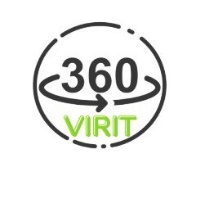 - Bir kalem ve bir kağıt alın ve görüşme sırasında aşağıdaki soruları cevaplayın. Burada sorulara ne kadar iyi yanıt verdiğinizi ve yanıtladığınızı görmek için tasarlanmış bu soruların doğru ya da yanlış yanıtları olmadığını unutmayın.

*Bir müşteri veya meslektaşınızla aranızda gerginlik olan bir durumu tanımlatın. 
*Durumu nasıl ele aldınız?
*Dünya görüşünüzü değiştiren bir olayı veya deneyimi anlatın.
*Herhangi bir süper kahraman olmayı seçebilseydiniz bu kim olurdu ve neden?
MENÜYE DÖN
[Speaker Notes: Menüye Geri Dön]
Başarılı Panel Mülakatı
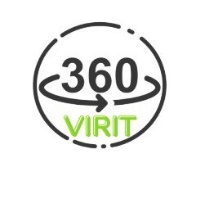 Bu sunumu tamamladığınız için teşekkür ederiz.
Artık bir iş görüşmesinin nasıl işlediğini ve bu görüşmelerde daha başarılı olmak için nasıl gelişebileceğinizi öğrendiniz.
MENÜYE DÖN
[Speaker Notes: Menüye Geri Dön]